Parents’ meeting (U) Réunion des parents (U)October/octobre 2017
Welcome!
Bienvenue!
Meeting Agenda
Executive team, org chart, volunteers
Club News 
Coaching
Race Coordination
Branding
Events outside regular OSZ calendar
2017 Season Feedback
Awards
Fundraising
2017 Financials / 2018 Budget
OSZ Updates, Equipment, Resources
Org chart
[Speaker Notes: Request volunteers for Year-end coordinator (surveys), Social Convener, Edelweiss Banquet and Le Ralais Coordinators;  Open positions for next year’s Executive will be advertised at the Edelweiss Banquet at the end of the year (President, Event Coordinator)]
Age Group Reps
Nancy Greene:  Katie O’Brien
U10:  Sheldon Shaw	U12:  Michel Pariseau
U14:	  Isabelle Roy	U16:  Kelly Campbell
Inform race secretary if Edelweiss had any scratches for their upcoming race
Prepare “what happened last week” – posting on Facebook or blog on website
Speed camp (U14, U16). Organize the lodging and meal planning for the speed camp. Register the Edelweiss athletes.  Confirm the parents who will stay overnight at the cottage. Follow-up on payment for each participant.  
Tentative Dates:
U14 – February 21-24 (Calabogie; Optional second day of races Feb. 25)
U16 – February 7-11 (MSM)
Feedback from 2017 Season
Success…53 responses
coaching
Sharing of skiing expertise
Kundstadt, Side Cut tuning, tuning machine
Pre-season Dry-land and Trip
Athlete Success
Club spirit.
Areas for improvement
Communications
Optional training vs program
Officials training
More Social events at Edel, incl of NG.
The Race Room
[Speaker Notes: Eric to update, as needed, and elaborate on feedback received and what we’re doing about it.]
Club News
New Start hut for Edelweiss, built by Algonquin College students (coordinated by Matt Wheatley); Inauguration of new Strief Timing Hut; New timing wiring
Working on SL homologation for Strief
Preliminary schedule has  5 events at Edelweiss:
U16 SL Championships (Strief)
U14 SL (Strief)
U12 GS
U10 Skills
NG
Preliminary Athlete Numbers (131+):
U16:  17	U14:  21		U12:  25
U10:  19	NG:  49
Coaching
Head Coach – Mario Gagnon
U16 – Nico, Mathieu
U14 – Dave, Patrick, Chris
U12 – Martin C., Maddie, Ray
U10 – Fed, Martin P., Morgane
NG – New Coaching Coordinator:  Emily
[Speaker Notes: Confirm with Mario]
Season Long Goals
Early season:  More ability-based groups
More goal-based courses
Focus on more movement
Focus on confidence building
Season Schedule
Start:  December 16th
Christmas Camp:  Dec 27-30th
Optional:  Tuesday Evening, Fridays
Officials/ Officiels
Formation des officiels / Training for officials (see Isabelle Roy)
Niveau/Level I:  06 and 07 Jan 2018, may add more 13/14 Jan
A.M. English
P.M. Français
Niveau/Level II:  November 4, 2017, 9 am – 4 pm, Edelweiss
All Hands Meeting – November 23??, 2017, Tom Brown Arena (Mandatory for  Level II+ at least every two years)

Parents qualifies:  66/122 
Niveau  1- 43
Niveau 2 – 20  (moins de 25%)
Niveau 3 - 3 

Shadow Positions
[Speaker Notes: Need to confirm dates]
Parent involvement / 	Bénévolat
Race official and volunteering: 
All families should complete level 1 training
All families are encouraged to complete level 2
All families should contribute to:
U level - 4 racing activities 
NG Level – 2 racing activities
All level -  one “Pot Luck” contribution, race day
Statistiques 2017
Niveau U - Approx 80% des familles ont fait 4 + jours
Niveau NG- Approx 70% des familles ont fait 2 + jours

Sign up =  show up please!
[Speaker Notes: 122 parents

	- 54 NG  54 X 2 = 108
	- 68 U     68 X 4 = 272

	total = 380   

Requis 60 par course    60 X 5 = 300]
Parent involvement /           Bénévolat (2)
Préparation - jeudi soir / samedi matin

Race day  “Pot Luck”

Volontaires pour les autres clubs

U10 Skills ??

Championnats - mi mars
Volunteering Register / Inscription pour le bénévolat
New Tool – SignUpGenius

Courriel initial vers le 15 décembre

Don’t have to sign in, but………

Rappel 2 jours avant l’évènement

List for chief race/ chief of course etc……

 Changement – e-mail
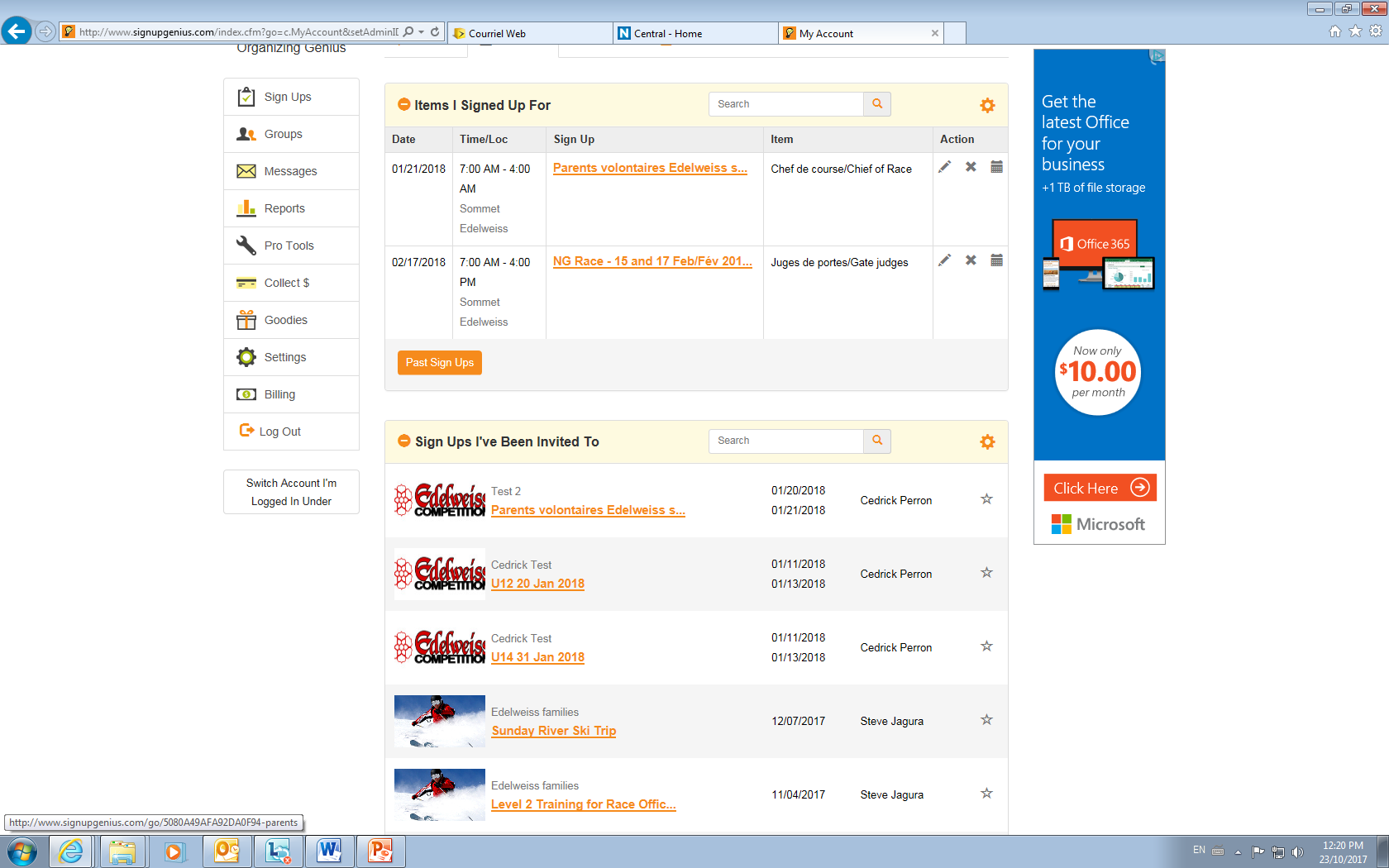 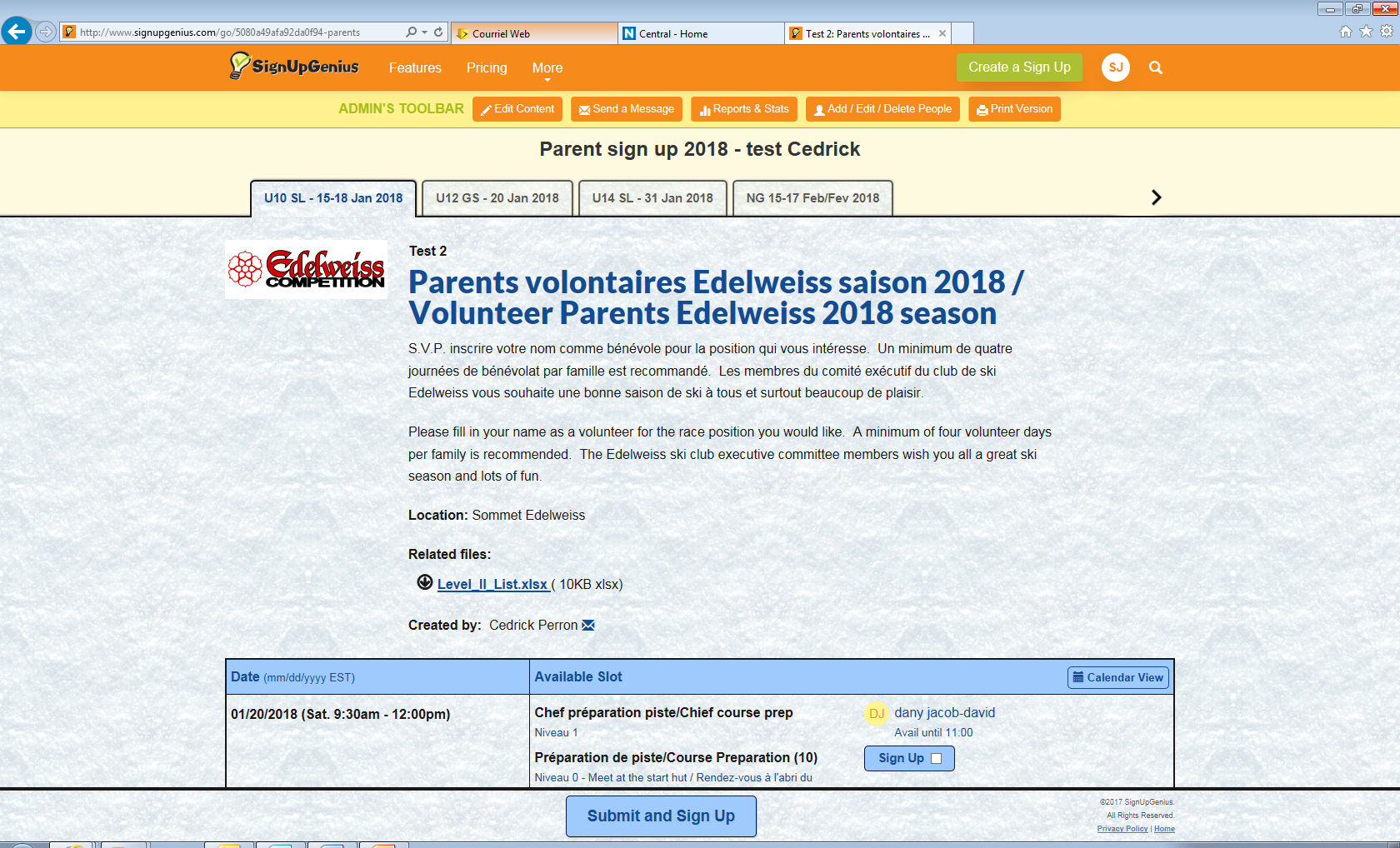 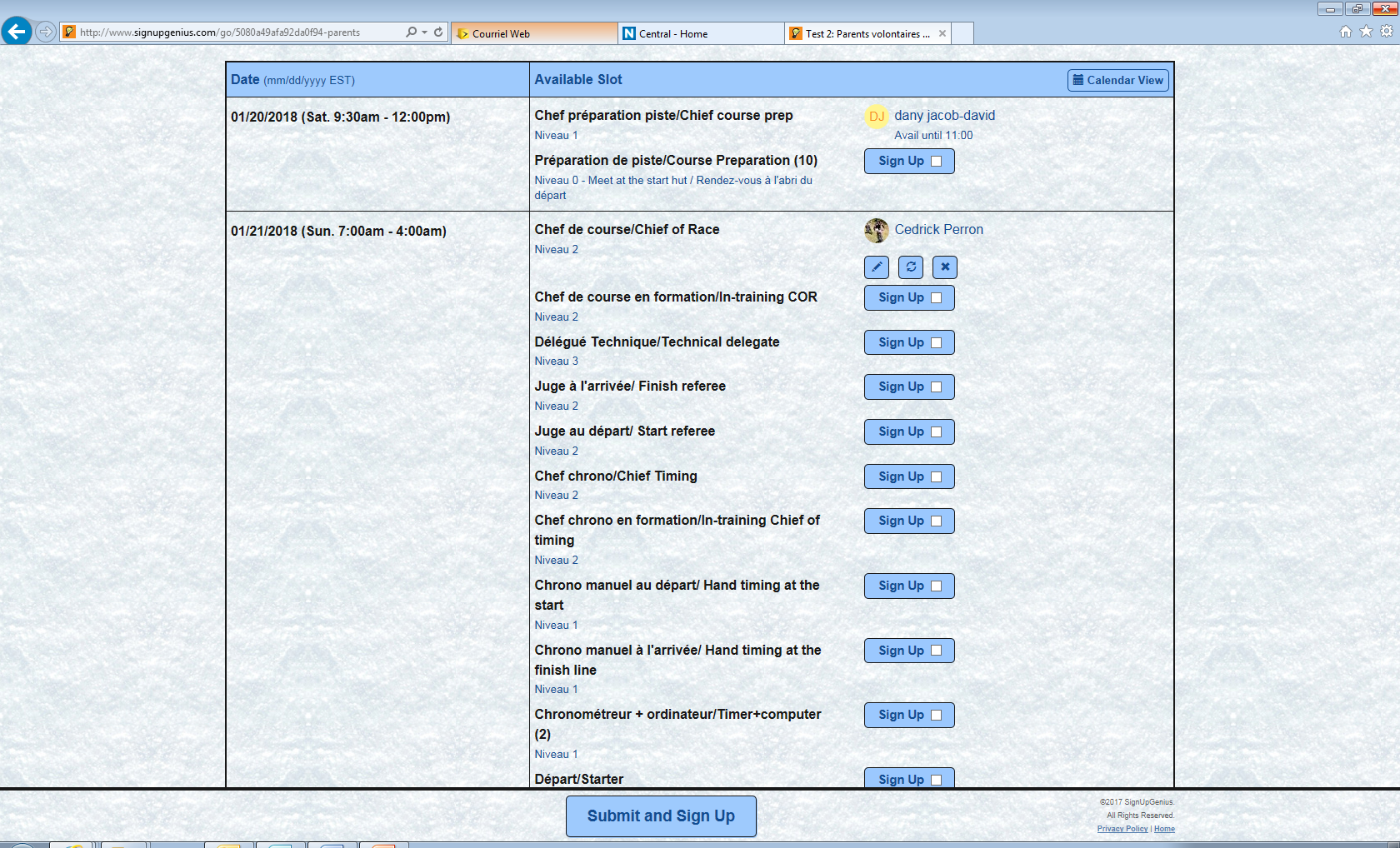 Inscription pour le bénévolatVolunteering Registration
Inscription avant le 07 Janv 2018!
Register before 07 Jan 2018!
Merci de votre contribution !
Thank you !
Branding
Communications
      Website – Gerrard Leach

Branded Items: 
	Ski Jackets (Karbon) – delivery end of November
	Cow bells
	Ski Boot Bag Badges
	Dryland shirt
	Ski straps
	Winter shirt order – accepting feedback for shirt type 	to order

Under consideration:
	Hats/touques, Travel Mugs, other items
[Speaker Notes: All branding items are considered to be cost neutral – meaning all costs are passed to the purchaser. Important year as we need to evaluate and decide on the clothing contract for the next 3 years. Non Scientific feedback has been positive in terms of Karbon – both in terms of cost and durability. Lots of opinions on color and color scheme for the club due to changes in the MSSI logo and the addition of the Kundstadt logo]
Events outside OSZ calendar
Example of expenses for    	  outside events
[Speaker Notes: To be updated by Karen]
Pre- and Early Season Trip Pricing
Sunday River, Maine, December 7-10 (Friday to Sunday; travel Thursday)
Passports and border consent forms (if bringing someone else’s child or travelling without second parent) required; Travel insurance recommended
Studio Hotel room in Grand Summit Resort Hotel (hillside):  $129/night USD
Queen murphy bed plus Queen pull-out; full kitchen in each room
Health club with outdoor heated pool and two hot tubs
Games room, coin laundry, free WiFi, DVD and X-Box games
3 day lift passes for 2 adults and 2 youths (7-18 years old):  $486 USD
See September 19 email for other pricing options
Coaching costs:  $165 for 3 days (same as last year)
All prices in USD except coaching cost, including tax

Last year 32 athletes attended, this year 48 athletes
[Speaker Notes: To be updated by Karen]
Défi Carnaval Le Relais
SQA will announce quota per club
Only one person (?) will be able to do initial booking this year (acceptance of quota) and request for additional spots
Last year initial quota was 8 but we eventually got all spots requested (15)
Respond to the club if interested
Priority protocol:
2nd Year U12 athletes (last year of eligibility)
Siblings of attending 2nd Year U12 athletes
Athletes who have never gone
U athletes
NG athletes
[Speaker Notes: Karen to update]
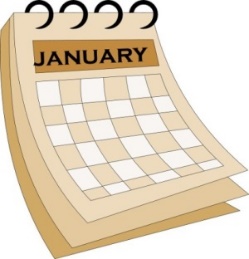 Dates: Check Edelweiss calendar
Race fee registration + emergency ID: Sat Oct 28
Level II race official: Nov 4
Last day of Dry Land & Nutritionist Seminar:  Nov 11
Optional Pre-Season Training at MSS:  Nov 18, 25, Dec 2
Optional Pre-Season Trip to Sunday River:  Dec 7-10
First day of ski season: Saturday Dec 16 (U-Program)
Christmas camp (NG and U): Dec 27-30
Sport psychology sessions:  TBD
Edelweiss banquet:  TBD
Awards
4 themes 
Mid Jan
Mid Feb
Mid March
Year End  banquet
Most improved Y0Y U10, U12’ U14’ U16
Most outstanding U10, U12, U14, U16
Ted Puttick
Volunteer of the Year!
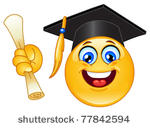 [Speaker Notes: Eric???]
Fundraising….sponsored by
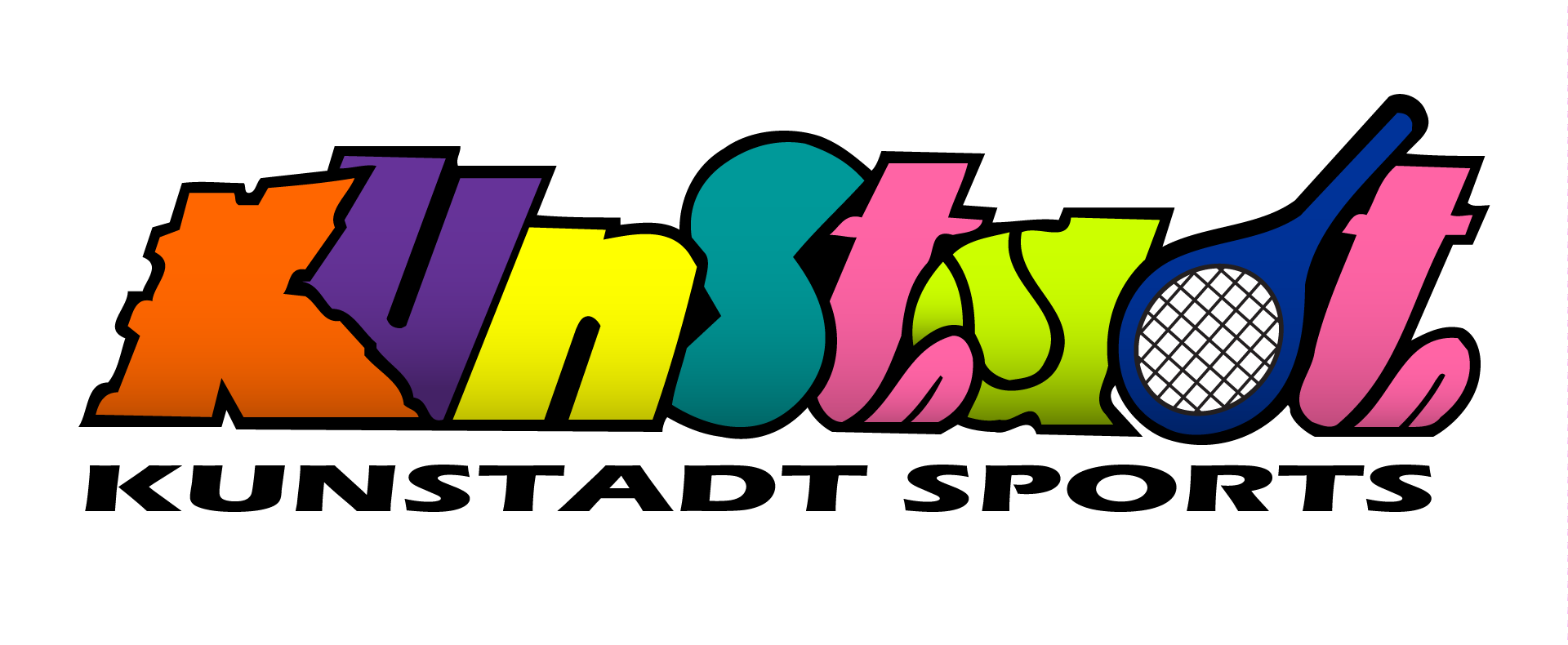 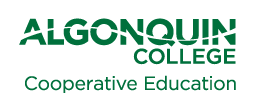 Sponsor letter is available on teamedelweissequipe.com 




Gate Panel sponsorthip sought, 1 leading candidate
Holiday wreaths: we strongly encourage 5 wreaths per family
Most profitable fundraiser is a race.
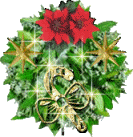 [Speaker Notes: Eric to update]
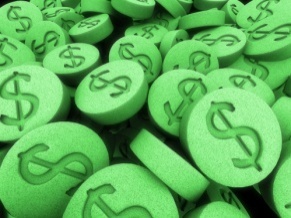 Edelweiss =  Benefits
Kunstadt - Race Team 15% Discount 
Regular prices Skis, Equipment, Clothing
Kunstadt points

Sporting Life – Blue Cards

Racer Nights - savings (Fall) at Kunstadt and Sporting Life stores- check your emails and/or website
[Speaker Notes: Eric to update]
Net Revenue
Fixed Expenses
[Speaker Notes: To be updated by Chantal]
Cash Flow
Because these activities are optional, their cost is absorbed by those choosing to participate.
Any questions?  
Also, feel free to see me after if you wish to obtain additional details on the budget
A financial update……by Chantal Martel, Treasurer
[Speaker Notes: To be updated by Chantal]
Race team fees
[Speaker Notes: To be updated by Chantal; need note from Mario on additional training day packs.]
OSZ & SQA Updates
Coaching certifications
SQA officials training
Camp releve- regional
Speed Camps offered at Mont-Edouard
FIS races at MSM and CF. Great opportunity for officials.
Provincial events:
U12 – Mont Saint Mathieu 16-18 mars
U14 – Mont Orford 5-8 mars
U16 – Mont-Edouard 24-28 fevrier
FIS helmet
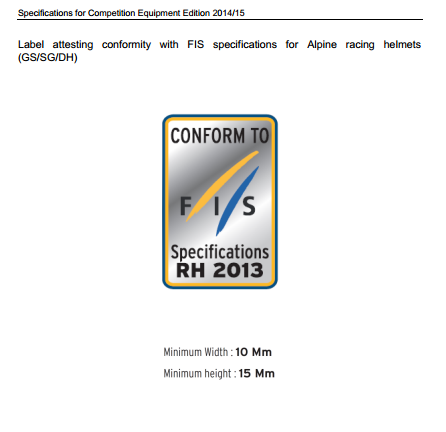 Resources
OSZ Website
Race notices
Points & Standings
Equipment
http://www.skioutaouais.qc.ca/
SQA website
Ski racing rules
Quebec Provincial Events
Audi draw rules and winner
http://www.skiquebec.qc.ca
QUESTIONS???
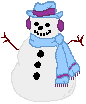 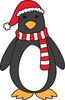